An Introduction on Machine Learning and Its Applications in Networking
Lecturer: Siavash Khodadadeh
Slides: Sharare Zehtabian & Siavash Khodadadeh

Fall 2021
Outline
Machine learning
Machine learning applications
Types of machine learning
Supervised learning setup
classification
regression
Unsupervised learning
Reinforcement learning
Neural networks and deep learning
Tools for machine-learning
Machine learning definition
Definition by Tom Mitchell (1997):  Machine Learning is the study of algorithms that
Improve their performance P
At some tasks T
With experience E
A well-defined learning task is given by <P, T, E>.
Why machine learning?
For many problems, it’s difficult to program the correct behavior by hand
Recognizing people and objects 
Understanding human speech
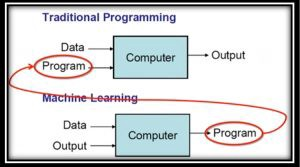 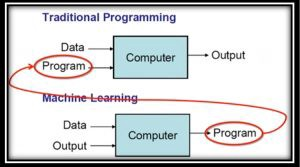 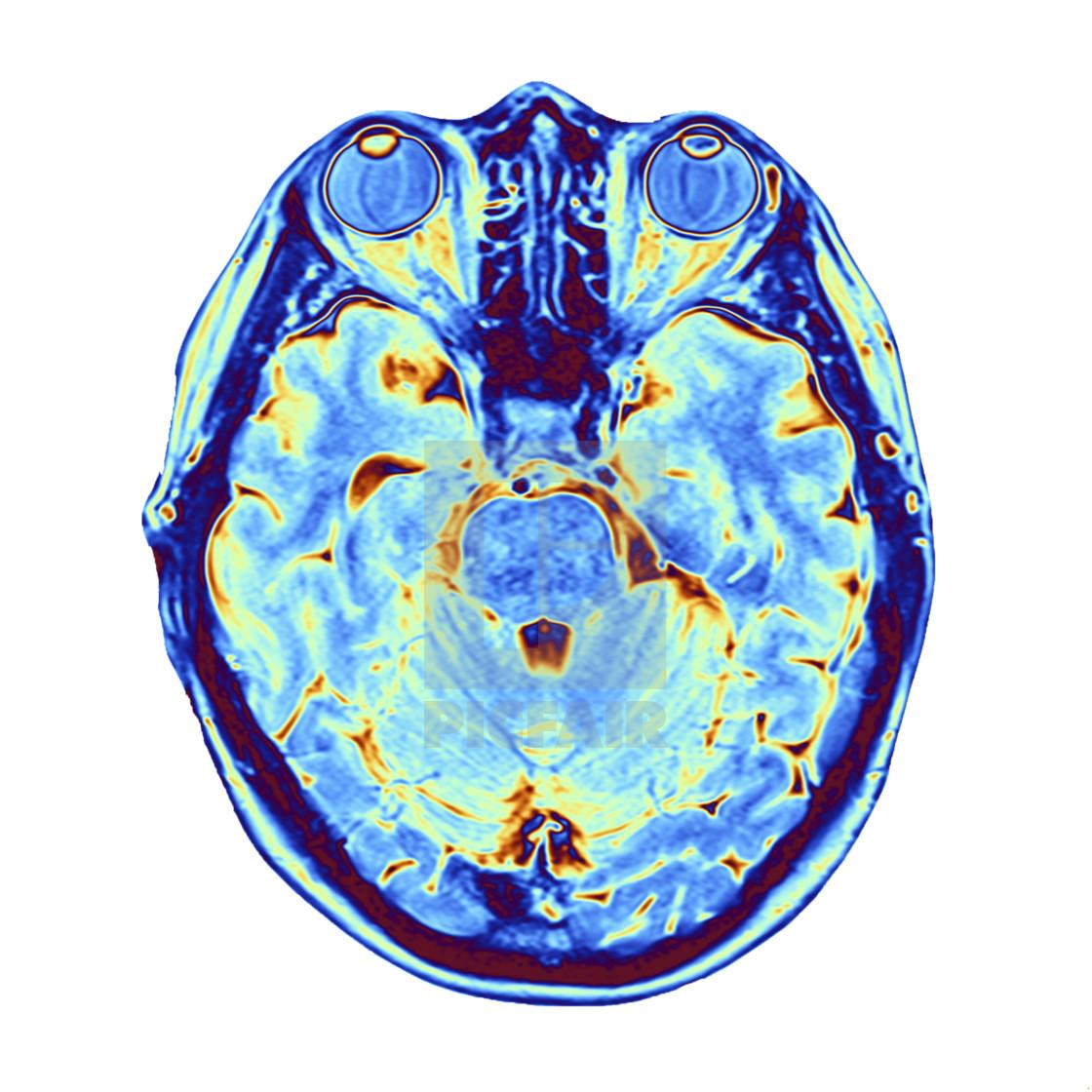 Source: https://mc.ai/machine-learning-1100101b-lets-learn-about-learning/
Applications in networking
Out of 39 papers for this class, how many do you think use ML?
15
Pattern recognition: 
Identifying patterns in networks traffic (e.g during a day or a week)
Anomaly detection: 
Using AI to detect anomalies in the way applications are being accessed (e.g. outlier detection at Netflix using a clustering algorithm)
Network optimization
DeepMind AI reduced Google 
	data centre cooling bill by 40% 
	(PUE: Power Usage Effectiveness)
Cooling Bill by 40%
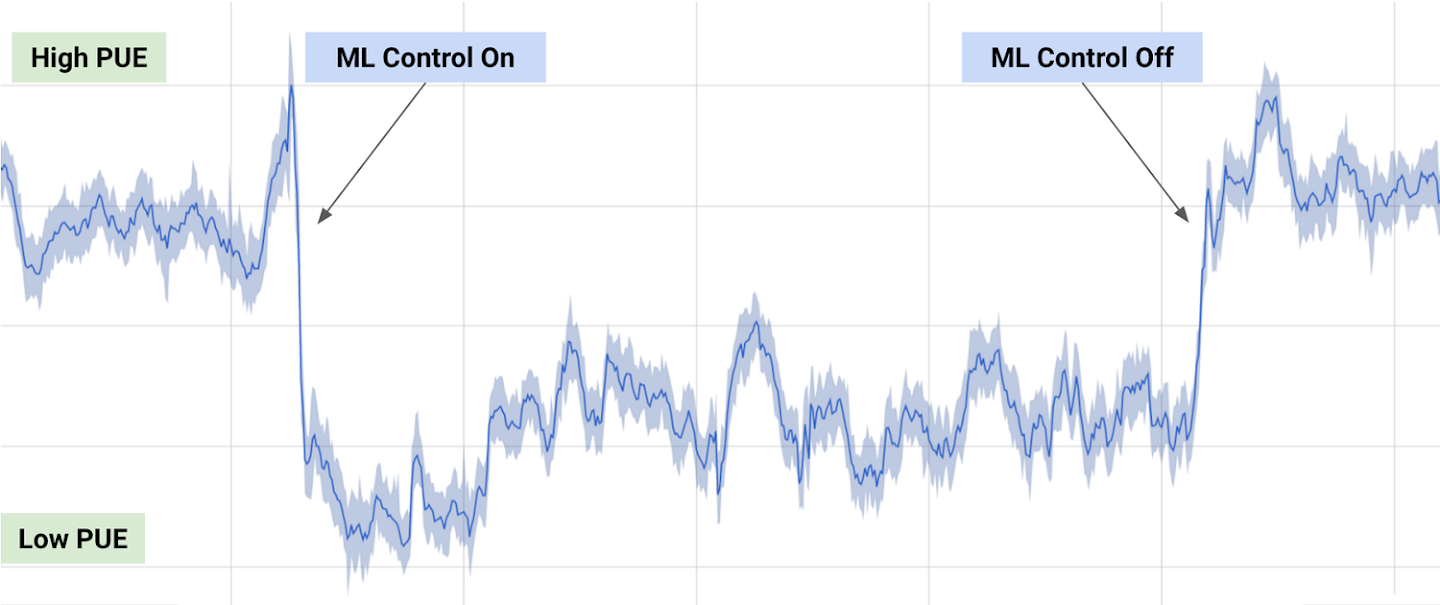 Applications in networking (cont’d)
Forwarding path simplification
Could ML find a better way CRUD (Create/Read/Update/Delete) operations in networking?
Coordinating ML across edge and cloud
Predictive caching
Federate Learning
Intent based networking: Intelligent automation and assurance
Let’s watch this video:
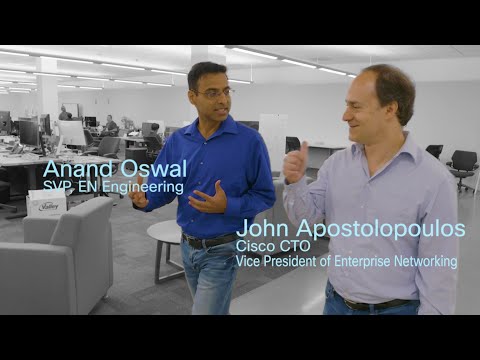 Types of machine learning
Supervised learning: have labeled examples of the correct behavior
Unsupervised learning: no labeled examples – instead, looking for interesting patterns in the data
Reinforcement learning: learning system receives a reward signal, tries to learn to maximize the reward signal
Supervised learning setup
We have a bunch of (x,y), where x∈Rd is the input instance and y is label
Training dataset D={(x1,y1),…,(xn,yn)}⊆Rd×C
Try to predict properties of unseen data	
Given a new sample, can we predict its properties?
Learning problem: 
Learn function h such that
for a new pair (x, y) ~ P, we have h(x) ≈ y
Example:
You are given the data of 900 passengers on Titanic. (n = 900)
For each passenger, we know some information like name, age, ticket number, cabin, etc
We want to learn from this data if there is a correlation between these features (x) and whether the passenger survived the disaster (labels)
Now we are given a new passenger’s data (not in those 900) and we want to predict whether he/she survives
Label space? {survived, not survived}
Classification vs regression
What can be our labels?
Classification (discrete value)
Binary classification (e.g. spam or not spam)
Multi-class classification (e.g. dog or cat or horse or ..) 
Regression (continuous value e.g. price of a house)
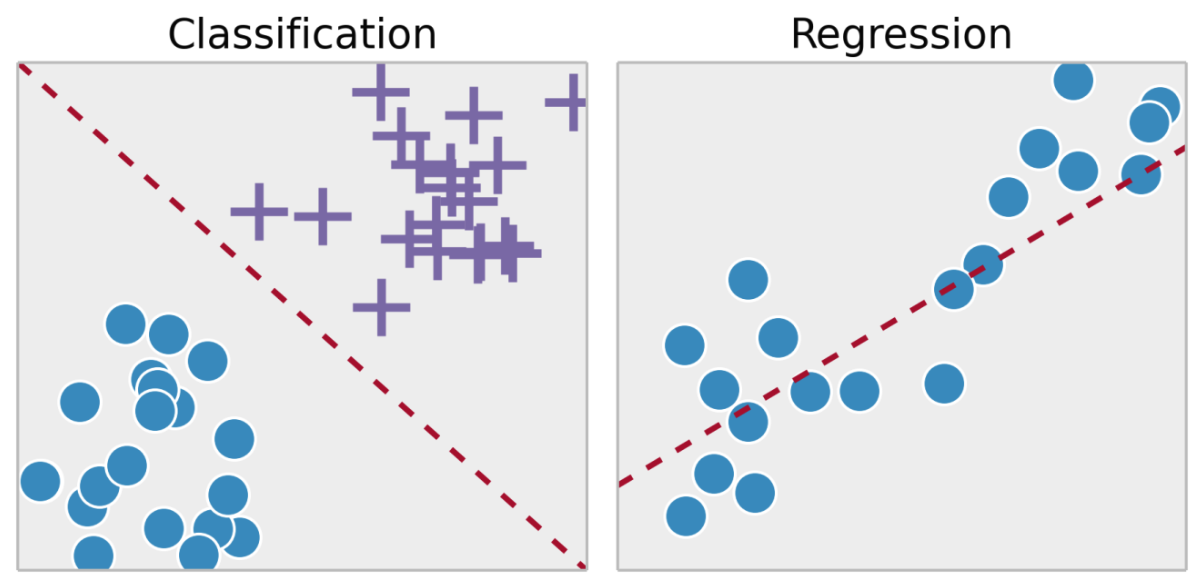 ref:https://scorecardstreet.wordpress.com/2015/12/09/is-machine-learning-the-new-epm-black/
Classification vs regression (examples)
Classification example:
Handwritten digit recognition


Regression example:	
Prediction of the length of a salmon as a function of its age and weight.
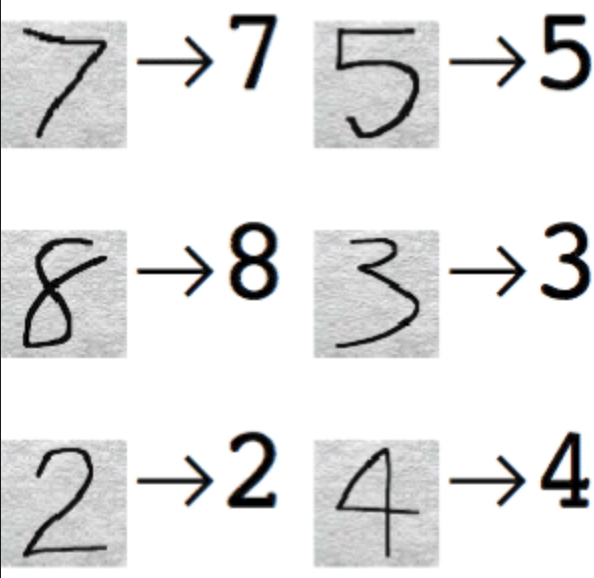 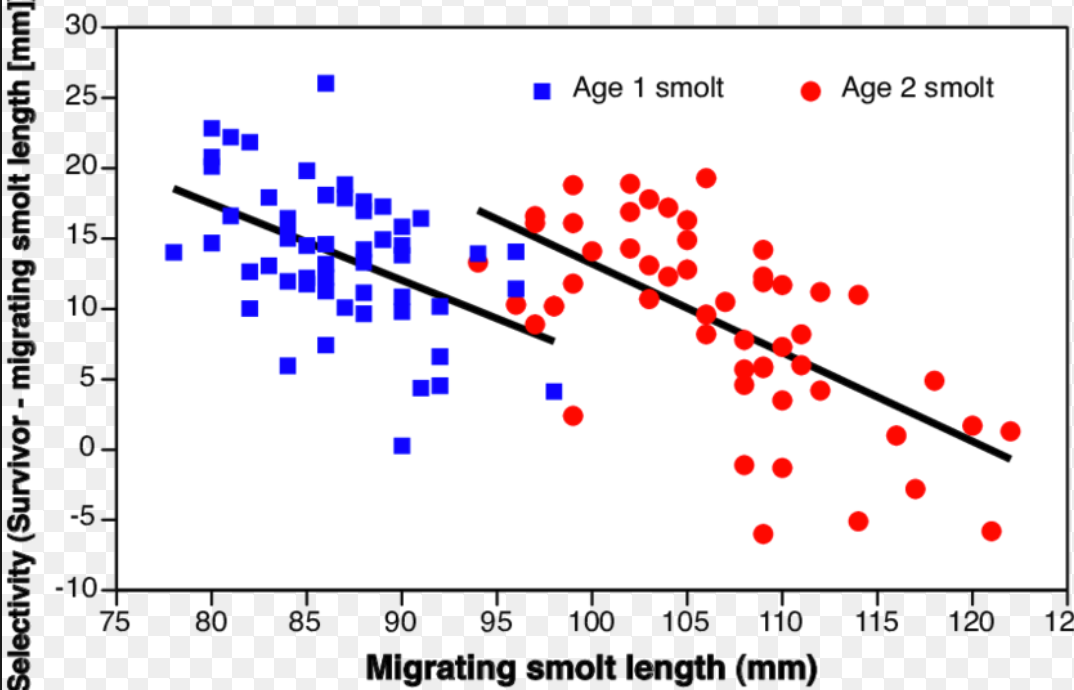 Length
Weight
Other classification tasks
Classification: given inputs x, predict labels (classes) y

Examples:
Spam detection (input: document,
	classes: spam / ham)
OCR (input: images, classes: characters)
Medical diagnosis (input: symptoms,
	classes: diseases)
Automatic essay grading (input: document,
	classes: grades)
Fraud detection (input: account activity,
	classes: fraud / no fraud)
Customer service email routing
… many more

Classification is an important commercial technology!
Training held-out and test data
How can we evaluate our machine learning algorithm?
Machine learning is about learning some properties of a data set (train) and then testing those properties against another data set (test).
The test data set is used only for evaluation and you should not use it except for that. (Do not use this data set for making any decision about the model).
Training
Data
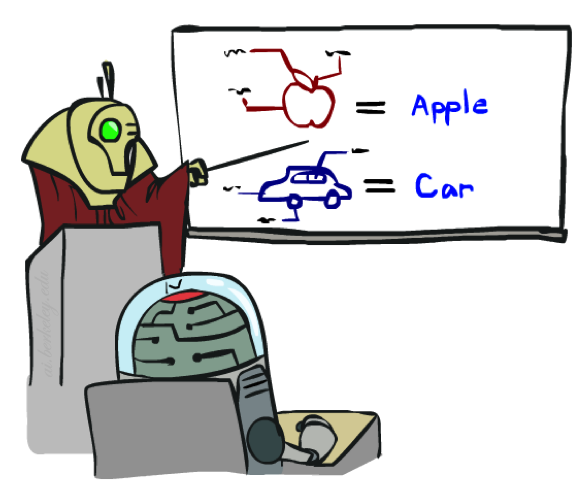 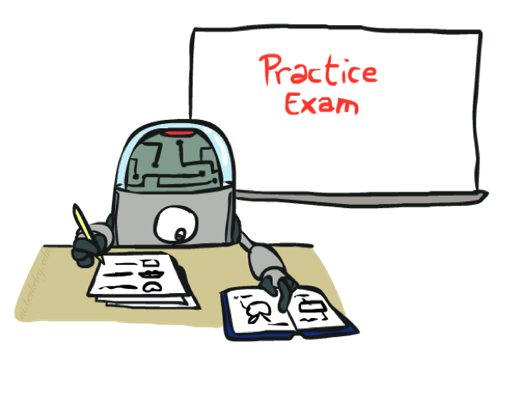 Held-Out
Data
Test
Data
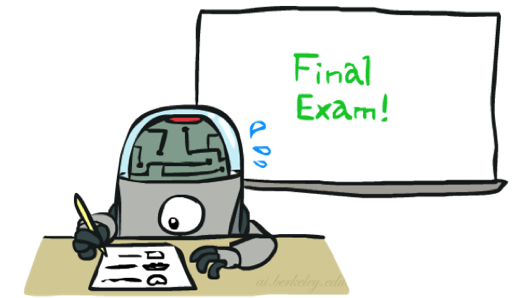 [This image is adapted from the ones created by Dan Klein and Pieter Abbeel for CS188 Intro to AI at UC Berkeley, available at http://ai.berkeley.edu.]
Supervised learning vs unsupervised learning
Supervised learning: in which the data comes with additional attributes that we want to predict.
classification
regression
Unsupervised learning: in which the training data consists of a set of input vectors x without any corresponding target values.
clustering
density estimation
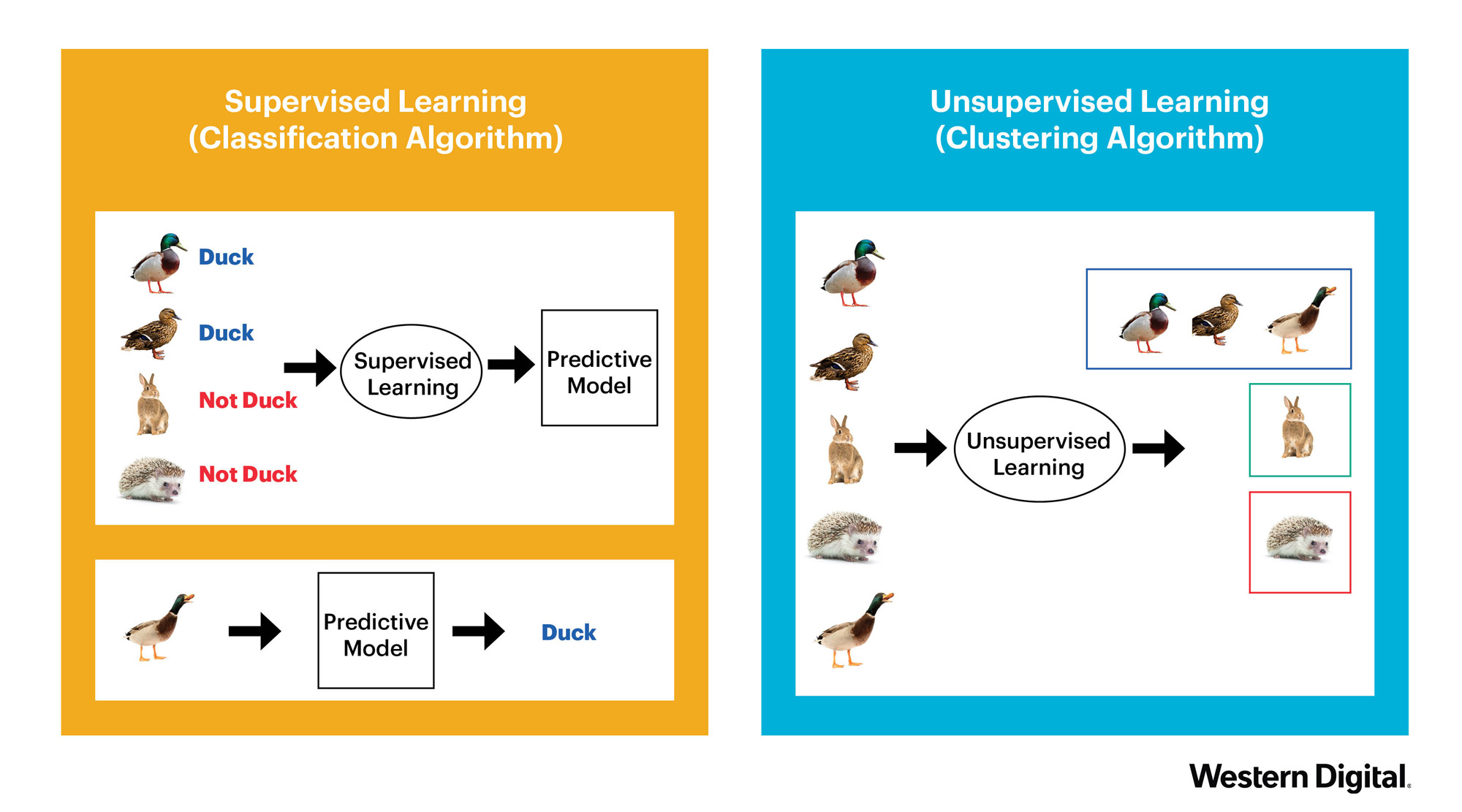 More about unsupervised learning
Why unsupervised learning is important?
Labeling data costs time and resources
300 hours of video are uploaded to youtube every minute
What are different approaches for it?
Auto encoders
Encode input to a latent space and reconstruct it from there
Generative models
Two agents (neural networks) play a min-max game against each other
Contrastive learning
...
Reinforcement learning
Agent
Basic idea:
Receive feedback in the form of rewards
Agent’s utility is defined by the reward function
Must (learn to) act so as to maximize expected rewards
All learning is based on observed samples of outcomes!
State: s
Reward: r
Actions: a
Environment
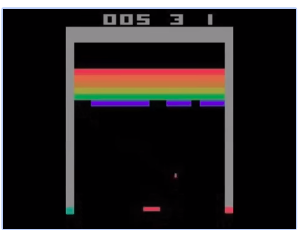 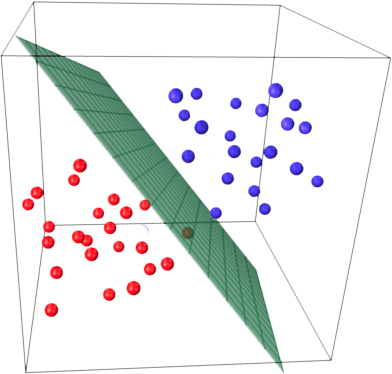 Artificial neural networks
History
1952 Samuel’s checker player (minimax algorithm)
1957 Perceptron (Frank Rosenblatt) (AI)
1969 Minsky & Papert (Perceptron book) (AI research collapsed)
1980s Machine learning emerges (Find patterns in data, bottom-up, statistics)
1980s Conferences for neural networks emerged
1994 Backgammon, 1997 Blue chess wins against Kasparov
1997 (SVM) (No paper was accepted by conferences)
2006 (Geoffrey Hinton, Yunn LeCun, Yoshua Bengio) 
Rephrase neural networks to deep learning
2012 Imagenet-competition (Industry-wide artificial intelligence boom)
Deep learning success
Computational power: Data, GPUs
Research: ReLU activations, Batch normalization, SGD
Deep learning example
https://playground.tensorflow.org/
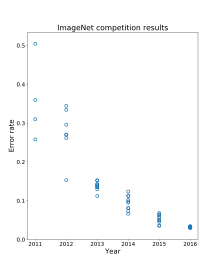 https://en.wikipedia.org/wiki/ImageNet
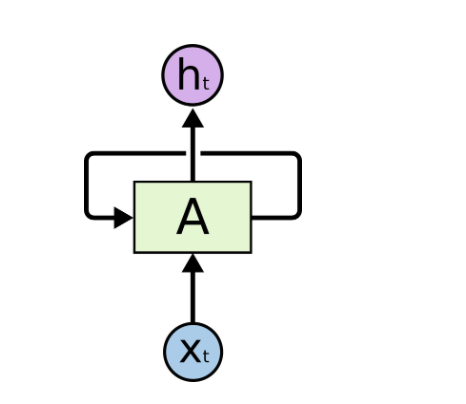 Recurrent Neural Networks
Neural networks process constant size inputs
How to process not fixed input:
Comment classification
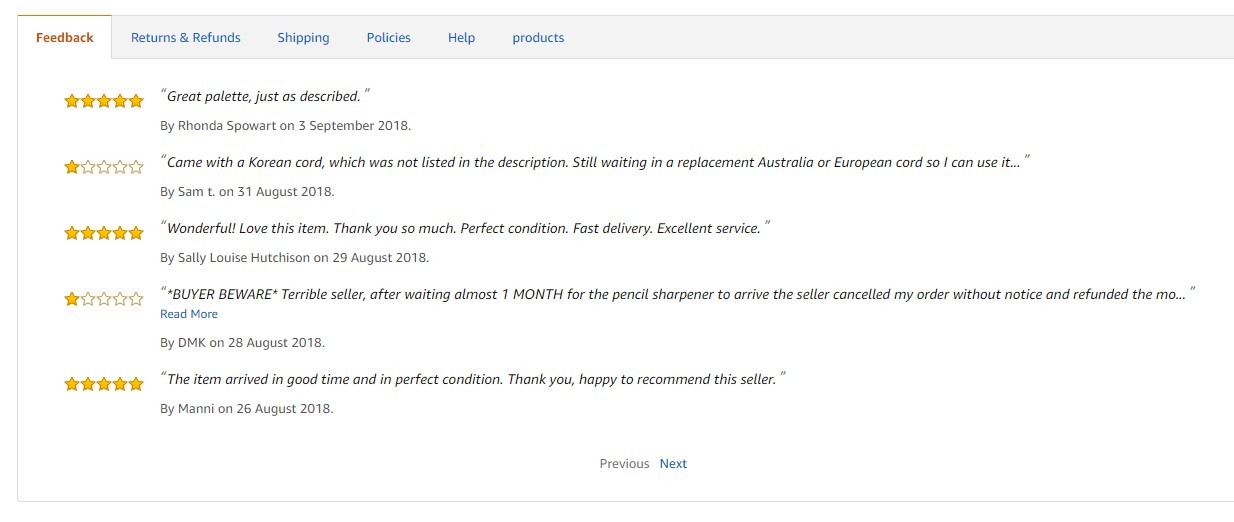 Recurrent Neural Networks
Optional
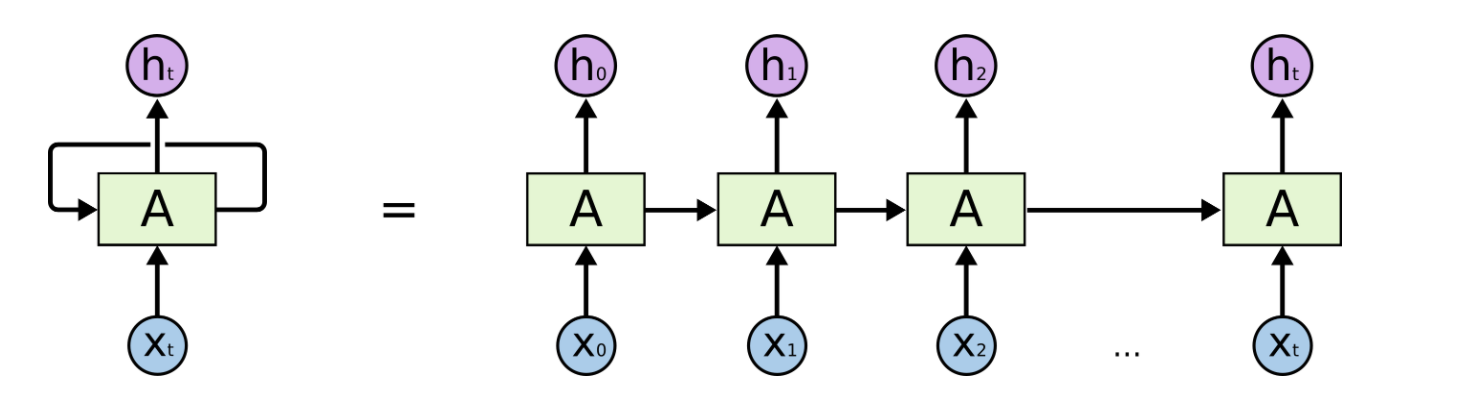 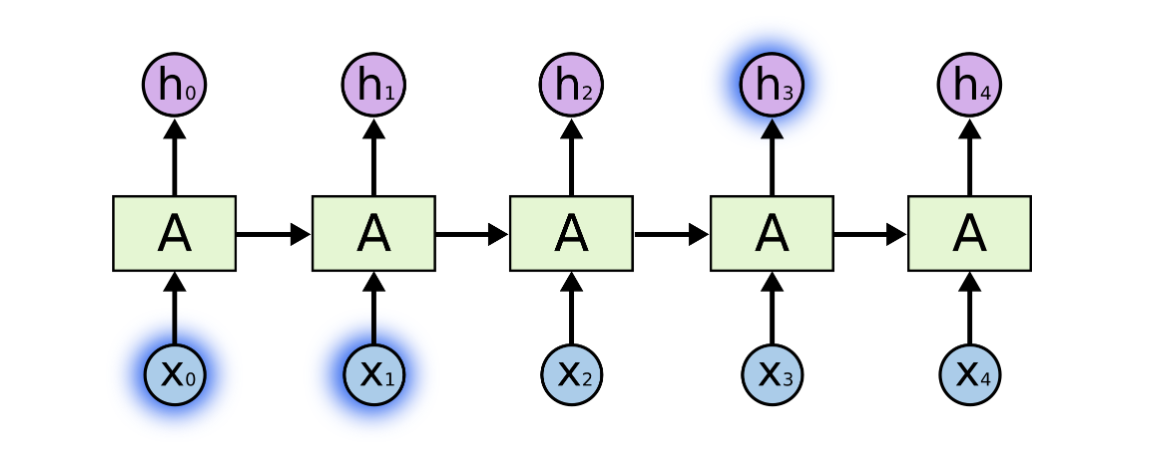 LSTMs
Clouds are in the <?>
sky
I grew up in Iran, I used to play soccer with my friends … and I also speak fluent <?> 
Persian
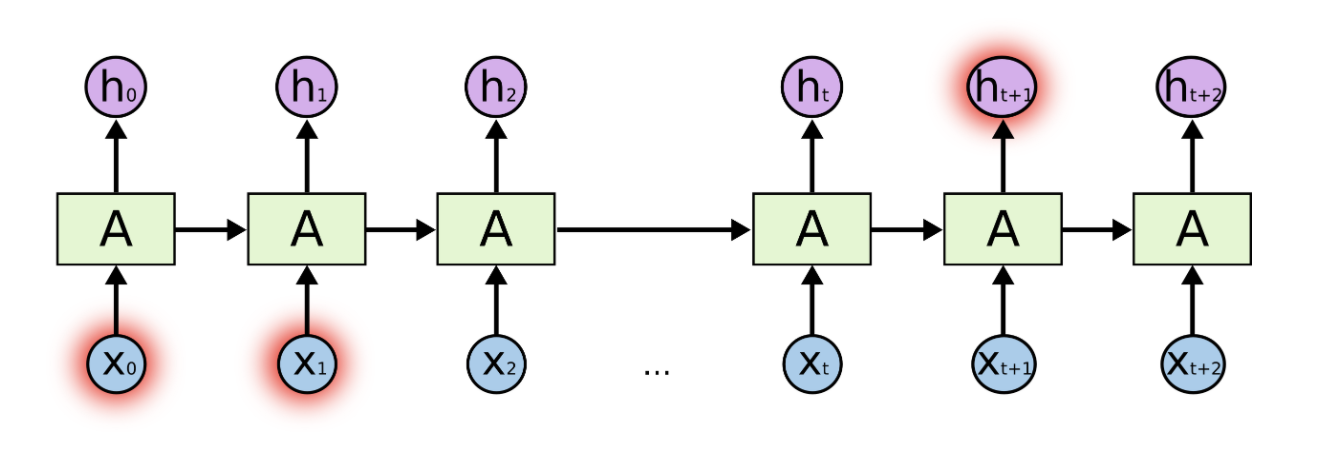 LSTMs
Long Short Term Memory (LSTMs) (1997)
Gated Recurrent Units (2014)
Transformers (2017)
GPT-3 (2020)
The quality of the text generated by GPT-3 is so high that it is difficult to distinguish from that written by a human, which has both benefits and risks.
GPT2 1.5 Billion parameters
NVIDIA megatron 8 Billion parameters
Microsoft Turing NLG: 17 Billion parameters
GPT3: 175 Billion parameters
Deep reinforcement learning
Atari games
Robot locomotion
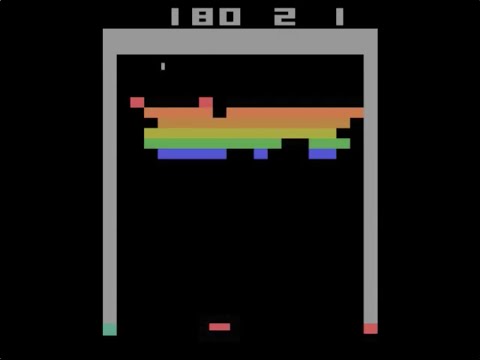 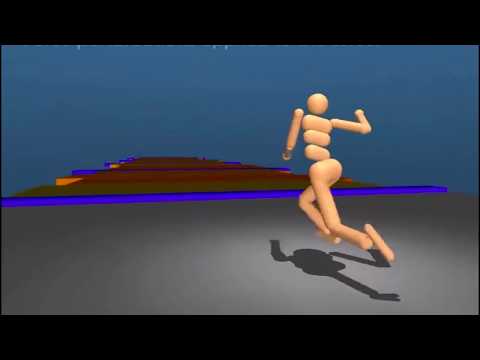 Tools for machine learning
Scikit-learn
pip install scikit-learn
from sklearn import datasets

import ... NearestNeighbor
x, y = …
model = NearestNeighbor(k=3, …)
model.fit(x, y)
model.predict(x^)
Deep Learning
TensorFlow and Keras
PyTorch and PyTorchLightning
LSTMs, Convolutions, ...
Tensorboard
Visualization tool developed by TF and is used by both TF and PT
Conclusion
No free lunch theorem
We can use different functions for our learning algorithm
Decision tree
Perceptron
SVM
Neural network
etc
We have to make assumption about the function which we use
There is no single solution for all ML problems
Deep learning is used in many different domains
A function
Hard to find the rules
Can have a good amount of data